FİNANS MATEMATİĞİ
SEMİNERİMİZE
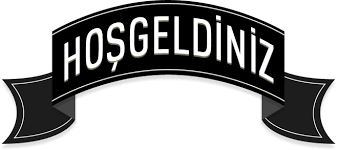 FİNANS MATEMATİĞİNE GİRİŞ
SATIN ALMA VE TEDARİK ZİNCİRİ YÖNETİMİFİYATLAMA
Bursa da yerleşik 5 yıldızlı XXX oteli gelen müşteri talepleri neticesinde soğuk hava deposu ihtiyacı olduğunu belirlemiştir. Bu ihtiyaç doğrultusunda gerekli satın alma çalışmaları yapılmış ve yeterlilik kazanan tedarikçilerden teklifler alınmıştır. XXX oteli sezonun durgun olması nedeni ile peşin para veya 12 ay taksit seçenekleri arasında alım/ödeme şeklinde, dolaysıyla da tedarikçi seçiminde tereddüt yaşamaktadır. Yine yapılan çalışmalar neticesinde en uygun banka faizinin yıllık %15 olduğu görülmüştür. Bu durumda otel hangi tedarikçi ile  soğuk hava depo sözleşmesi yapar?
SATIN ALMA VE TEDARİK ZİNCİRİ YÖNETİMİFİYATLAMA
XXX Firması  üretiminde kullanılmak üzere Çin den iplik ithal edecektir. Çinli firma:
 peşin alındığı takdirde 2,5 $/kg, 
3 ay vadeli alındığında 2,5375$/kg, 
7 ay vadeli alındığında 2,6166 $/kg fiyatı teklif etmektedir. Türkiye de kredi kullanıldığı takdirde yıllık USD maliyeti %5 tir. Firmanın güçlü öz sermaye yapısı olmasına karşılık Finansman Müdürü 7 aylık vade ile alınması konusunda ısrar etmektedir. Şirket Müdürü, siz Satın Alma Müdürüne sorduğunda cevabınız ne olacaktır?
BASİT FAİZ
1. FAİZ NEDİR?
Herhangi bir yatırımcı elindeki parayı kullanmak isteyen kişiye belirli bir süre için ödünç olarak verdiğinde, ödünç alan kişi aldığı bu parayla birlikte FAİZ olarak adlandırılan paranın kullanımı için yüklendiği ücreti geri öder.
BASİT FAİZ
Yatırımcı açısından faiz, yatırdığı paranın geliridir.
Başlangıçta yatırılan para ANA PARA,
Ana para ile faizin toplamı; TUTAR, BİRİKMİŞ DEĞER ya da GELECEK DEĞER olarak bilinir

Genellikle faiz oranları yıllık %15, %50, %80 gibi yüzdeler ile ifade edilir. Ancak finansal hesaplamalarda bu sayılar 0,15 – 0,5 – 0,8 gibi ondalık olarak yazılır.
BASİT FAİZ
2.1 BASİT FAİZ
2.1.1 Faiz tutarının bulunması
Basit faiz anaparanın, yıllık faiz oranı ve yıl sayısının çarpımına eşittir. Basit faizi hesaplamada kullanılan formül:
F= Ş x i x n
F= Faiz
Ş=Anapara
i=Faiz oranı
n= Zamanı(faiz yürütülen gün sayısı/360 ya da 365 günü) temsil eder.
BASİT FAİZ
BASİT FAİZ
Burada:
a= Şimdiki değeri,
n= süreyi(yıl/ay/gün)
F= faiz tutarını,
t= Faiz oranını temsil eder
BASİT FAİZ
2.1.2 GELECEK DEĞER:
Basit faiz hesaplamada kullanılan formülden yararlanarak vade sonunda ödenecek değeri şöyle hesaplarız.
G=Ş+ Ş(i x n) ya da
G= Ş(1+ (i x n))
G= Vadede ödenecek tutarı,
Ş= Ödünç alınan tutarı ya da vadede ödenecek tutarın peşin değerini,
i= Yıllık faiz oranını
n= Zamanı temsil eder.
BASİT FAİZ
BASİT FAİZ
BASİT FAİZ
BASİT FAİZ
BİLEŞİK FAİZ
Bugün elinizdeki 1 TL, yarın sahip olacağınız 1 TL den daha değerlidir. Bugün sahip olduğunuz 1 TL size faiz kazandıracaktır. Faiz, faiz kazandığında bileşik faiz ortaya çıkar.
3. KESİKLİ BİLEŞİK FAİZ:
3.1.1 GELECEK DEĞER: BİNDİRGEME
Daha öncede belirtildiği gibi, anapara ve faiz, faiz kazanıldığında bileşik faiz ortaya çıkar.
BİLEŞİK FAİZ
3.1.1 GELECEK DEĞER: BİNDİRGEME
Gn= Gelecek değer(n. Yılın sonundaki para tutarı)
Ş=Anapara(Şimdiki)
i= Yıllık faiz oranı,
n= Yıl sayısı
BİLEŞİK FAİZ
BİLEŞİK FAİZ
Bir yatırımın gelecek değeri, yatırıma n yıl boyunca yıllık i faiz oranı üzerinden bileşik faiz yürütüldüğünde şöyle olacaktır.

Gn= Ş(1+ i)n
BİLEŞİK FAİZ
ÖRNEK:
Bir yatırımcı 100.000 TL sini yıllık %12 ödeyen bir bankaya 2 yıl süre ile yatırır ise ikinci yılın sonunda hesabındaki parası ne olur? Başka deyişle 100.000 TL nin 2. yıl sonundaki gelecek değeri nedir?
Gn= Ş(1+ i)n = 100.000(1+ 0,12)2 =125.440 TL
BİLEŞİK FAİZ
BİLEŞİK FAİZ
Formül, daha düşük faiz oranı (i/m) üzerinden daha sık (nxm) bindirgeme yapıldığını göstermektedir. Genel kural , m( bir dönem içindeki bindirgeme sıklığı) arttıkça gelecek değerin de artacağıdır.
BİLEŞİK FAİZ
BİLEŞİK FAİZ
BİLEŞİK FAİZ
ANÜİTE HESAPLAMALARI
Anüite, belli bir zaman dönemi boyunca eşit ödeme ya da tahsilatlar dizisidir.
Bir anüitenin gelecek değeri, eşit ödemelerin büyümesini olanaklı kılan bileşik faiz uygulamasıyla bulunur.
Anüiteler dönem başı ve dönem sonu yapılmasına göre 2 ye ayrılır.
ANÜİTE HESAPLAMALARI
Örneğin %6 faiz oranı üzerinden 3 dönemli bir anüiteyi ele alalım. Bu tür bir anüite için zaman doğrusu şöyle olacaktır.




Dönem    0             1               2              3     Toplam: 3,1836TL
     Sonu
1,12360 TL
1,0600TL
1,0000TL
1 TL
1 TL
1 TL
ANÜİTE HESAPLAMALARI
Birinci dönem sonunda 1 TL, iki dönem kazanmaktadır, bu nedenle üçüncü dönem 1,1236 TL ye ulaşmaktadır. 
İkinci dönem sonunda alınan 1 TL, 1,060 Tl ulaşmaktadır.
Üçüncü dönem alınan 1 TL dönem sonu değeri yine 1 TL olmaktadır.
Üçüncü dönem sonunda toplam anüite 3,1836 TL ye ulaşmaktadır.
ANÜİTE HESAPLAMALARI
ANÜİTE HESAPLAMALARI
ANÜİTE HESAPLAMALARI
BİR ANÜTENİN ŞİMDİKİ DEĞERİ:
Örneğin %6 faiz oranı üzerinden 3 dönemli bir anüiteyi ele alalım. Bu tür anüite için zaman doğrusu şöyle olacaktır.



                                    



                                            
Dönem sonu  0                  1                  2              3
0,83962 TL
0,89TL
0,94340 TL
2,67302 TL
1TL
1TL
1TL
ANÜİTE HESAPLAMALARI
ANÜİTE HESAPLAMALARI
ANÜİTE HESAPLAMALARI
ANÜİTE HESAPLAMALARI
ANÜİTE HESAPLAMALARI
ANÜİTE HESAPLAMALARI
ANÜİTE HESAPLAMALARI
ANÜİTE HESAPLAMALARI
SATIN ALMA VE TEDARİK ZİNCİRİ YÖNETİMİFİYATLAMA
Bursa da yerleşik 5 yıldızlı XXX oteli gelen müşteri talepleri neticesinde soğuk hava deposu ihtiyacı olduğunu belirlemiştir. Bu ihtiyaç doğrultusunda gerekli satın alma çalışmaları yapılmış ve yeterlilik kazanan tedarikçilerden teklifler alınmıştır. XXX oteli sezonun durgun olması nedeni ile peşin para veya 12 ay taksit seçenekleri arasında alım/ödeme şeklinde, dolaysıyla da tedarikçi seçiminde tereddüt yaşamaktadır. Yine yapılan çalışmalar neticesinde en uygun banka faizinin yıllık %15 olduğu görülmüştür. Bu durumda otel hangi tedarikçi ile  soğuk hava depo sözleşmesi yapar?
SATIN ALMA VE TEDARİK ZİNCİRİ YÖNETİMİFİYATLAMAFİNANS MATEMATİĞİ
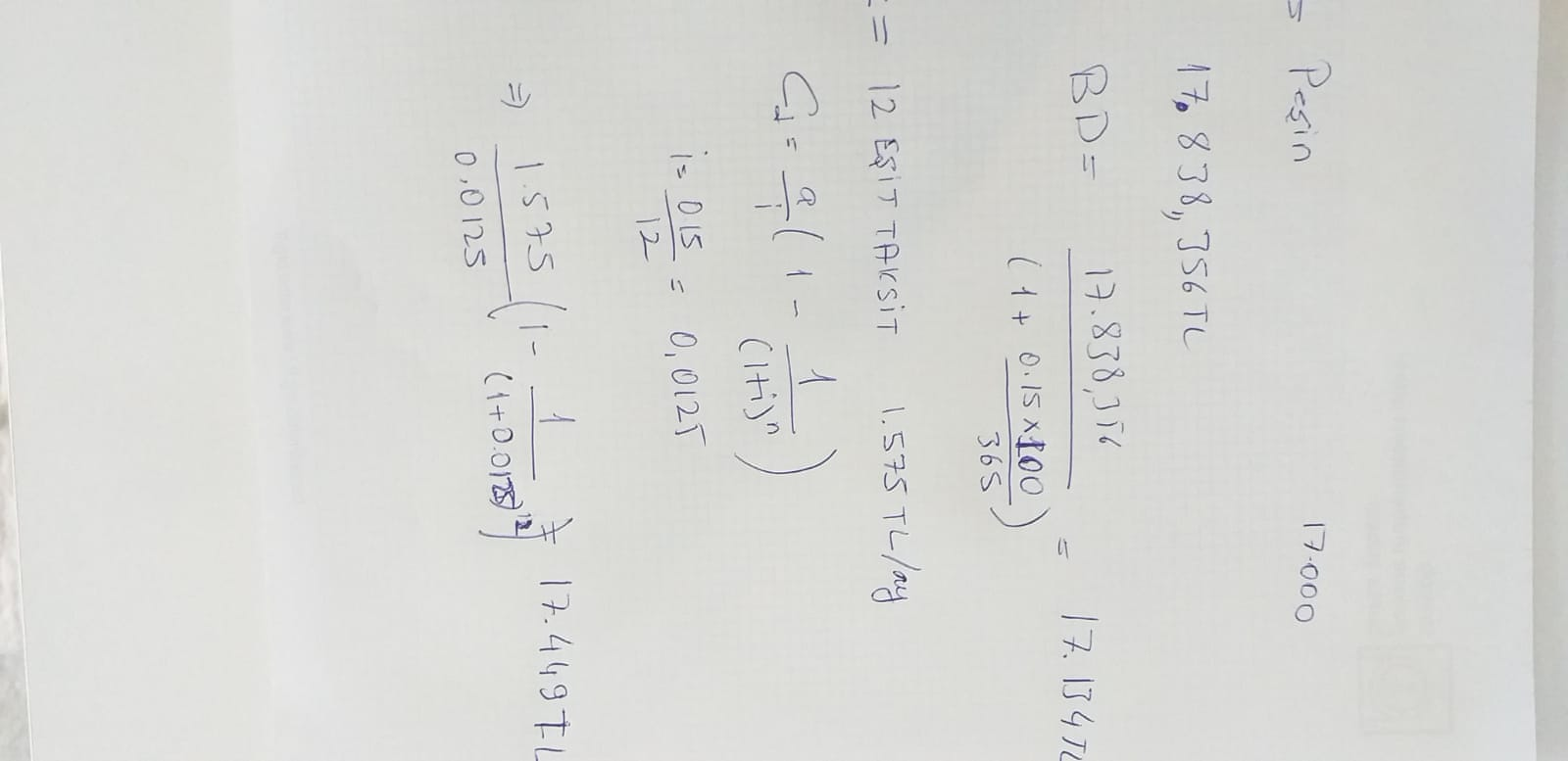 SATIN ALMA VE TEDARİK ZİNCİRİ YÖNETİMİFİYATLAMA
XXX Firması  üretiminde kullanılmak üzere Çin den iplik ithal edecektir. Çinli firma:
 peşin alındığı takdirde 2,5 $/kg, 
3 ay vadeli alındığında 2,5375$/kg, 
7 ay vadeli alındığında 2,6166 $/kg fiyatı teklif etmektedir. Türkiye de kredi kullanıldığı takdirde yıllık USD maliyeti %5 tir. Firmanın güçlü öz sermaye yapısı olmasına karşılık Finansman Müdürü 7 aylık vade ile alınması konusunda ısrar etmektedir. Şirket Müdürü, siz Satın Alma Müdürüne sorduğunda cevabınız ne olacaktır?